Stöd till precisering av avrop från Ramavtalet ”bokning och bidrag”
Senast uppdaterat: 2019-05-29
Inledning
Detta dokument ska ge ett steg-för-steg-stöd* för er som vill avropa från ramavtalet för Bokning och bidrag. 
Det påminner om viktiga utgångspunkter för arbetet men pekar också på konkreta frågor som ni behöver besvara i ert avrop. 
För vissa steg finns sedan tidigare utvecklat metodstöd från projektet Bokning och bidrag – hänvisningar ges till dessa.
Detta dokument uppdateras löpande utifrån de lärdomar som dras i projektet.
*Materialet utgår till delar från DIGGs ”Vägledning i nyttorealisering”* (nedan kallad Nyttovägledningen) men innehåller även andra delar kopplade till avrop och kravprecisering. 
https://www.digg.se/contentassets/86f39e0f2bb043fcbfd9d7ba3e393a7c/vagledning-i-nyttorealisering-version-2.0--huvudrapport.pdf
VAD ÄR ETT AVROP?
Preciserad beställning från ramavtal
Ett avrop innebär här en beställning från ramavtal för Bokning och Bidrag.
Avrop sker genom förnyad konkurrensutsättning (FKU) där alla ramavtalsleverantörer får inkomma med anbud. 
Avropen får inte innehålla nya krav utöver de som ramavtalsleverantörerna accepterat i upphandlingen, men det är systemlösning för boknings- och bidragsprocesser som sätter ramarna för vad som kan kravställas. 
Vidare är det nödvändigt att ni preciserar flera av kraven för att få en lösning som är anpassad till era behov.
AVROPSPROCESSEN
Avropsprocessen
Vi delar in avropsprocessen i följande delar:
Inför avrop
Beskriver steg och aktiviteter som behöver hanteras inför att man genomför själva avropet. 
Genomförande av avrop
Inbegriper själva utskicket av avropsförfrågan till samtliga ramavtalsleverantörer för att landa i tilldelning av en ramavtalsleverantör.
Efter avrop
Beskriver steg och aktiviteter att slutföra för mottagande av avropad leverans.

Detta WS-kit fokuserar på processen inför avrop
Avropsprocessen – Inför avrop
0Avrops-anmälan
1Behovsanalys
2Nyttorealisering
3
Kravprecisering
Anmäl att ni kommer avropa från ramavtalet
 Anmälan görs av upphandlingschef eller annan behörig inloggningsansvarig på SKIs hemsida

 För information om avropsanmälan se bilaga Anmäl Avrop.pdf på SKIs hemsida.
Starta internt avropsprojekt för samverkan mellan verksamhet, IT och upphandling.
 Genomför behovsanalys  

 Använd gärna stöddokument för Workshop-kit.ppt.
Genomför workshop för nyttorealisering för att på förhand analysera vad ni förväntar er av kommande lösning.


 Använd gärna stöddokument för Workshop-kit.ppt.
Genomför workshop för precisering av krav så att den lösning ni avropar ska matcha era behov.
 Utgå med fördel ifrån den nyttorealisering ni arbetat fram tidigare.

 För mer information och stöd se stöddokument för Tjänstebeskrivning och Kravprecisering.doc
Avropsprocessen – från behov till tilldelning
1. Kartlägg era behov av stöd i den nya tjänsten
5. Genomför avrop
2. Inventera vad ni har på plats
Processkartor
Regelverksbeskrivningar
Rutinbeskrivningar
Här är vår variant på nyttorealiserings-processen.

Materialet fokuserar på inringade steg
3. Genomför en enkel nyttoanalys
4. Precisera kraven utifrån er nyttoanalys
NYTTOREALISERING SOM GRUND
Ta avstamp i nyttorealisering
Nytta är en mätbar förändring vilken uppfattas som positiv av en eller flera intressenter och som bidrar till ett eller flera verksamhetsmål 
Ert avropsarbete bör ta avstamp i er analys av vilka nyttor som ni förväntar er uppnå genom avrop av en ny tjänst för bokning och bidrag. (Ni hittar mer stöd om nyttorealisering under metodstöd) 
I avropet behöver ni precisera nödvändiga möjliggörare för nyttorealisering – dvs vad som är avgörande att den tjänst ni väljer ska klara av för att de nyttor som ni förväntar er ska kunna realiseras.
Påminnelse nyttorealiseringsprocessen
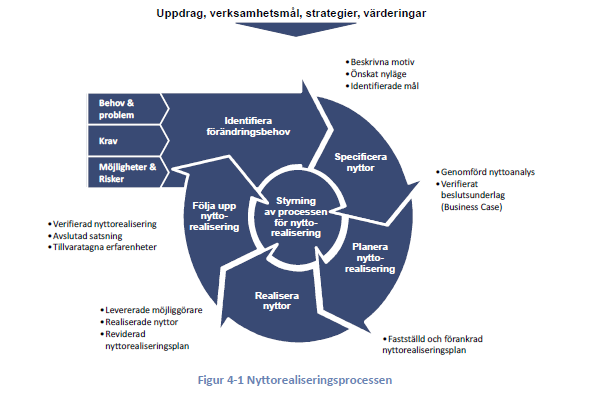 Precisera planerade nyttan i ett nyttoregister – 
finns exempel i 
metodstöd
KRAVPRECISERING
Koppla ihop nytta och krav
För att få en koppling mellan er nyttoanalys och ert avrop är det bra att börja med att koppla era förväntade nyttor till kraven i ramavtalet. I detta arbete behövs ofta många olika kompetenser (verksamhet, IT, upphandling, ekonomi) 
Det ger en överblick över vilka krav som ni behöver fokusera på för att uppnå det ni vill. 
Preciseringsarbetet kan nu påbörjas.
Börja preciseringsarbetet
Vilka krav ska ingå i avropet?
Är ramavtalskravet tillräckligt tydligt eller måste vi förtydliga vad det ska innebära för oss?
Om nyttan exempelvis är ”mindre manuell ekonomiadministration genom snabbare hämtning av ekonomisk data” behöver ni bl.a. Precisera: 
Vilken information som ska hämtas från vilket system?
Var skapas den informationen och vet vi hur vi kan hämta den?
På vilket sätt informationen ska hämtas (programmering, filöverläsning, inläsning) 
Hur ska informationen presenteras i Tjänsten 

Vilka av exemplen som tas upp är relevanta, vilka kan tas bort och ska något läggas till?
Övrigt att tänka på
Är ni i behov av en inledande RFI?
Ingen sekretess gäller längre gentemot ramavtalsleverantörerna (RAL), så ni är fria att samla in så mycket information ni önskar. 
Viktigt dock att ni inte ger någon leverantör fördel eller kännedom om precisering av krav inför ert avrop. Då är en RFI bra att använda för att lämna samma information till alla. 
Utvärderingsmodell?
Beroende på vilka krav ni preciserat och viktat, så kan utvärderingsmodell byggas först efter det. Våra mall för anbudsförfrågan samt kravprecisering och pris innehåller sammantaget exempel på utvärderingsmodell. 
Kontraktsperiod (hur långsiktigt avtal?)
Behov av konsultstöd för införande?
Gemensamma krav för att sätta standard?
Stäm gärna av med andra UM hur de avser att ställa krav på APIer och integrationer tillexempel. Är ni flera som ställer samma krav kan det komma att bli standard framöver.
GENOMFÖRA AVROP
Genomföra avrop
Att genomföra ett avrop innebär att formulera sin beställning och utvärdera vilken leverantör som bäst uppfyller behoven. 
Avrop sker genom förnyad konkurrensutsättning (FKU)

För mer information se vår Avropsvägledning och mallar under Stöddokument på ramavtalets webbsida.www.sklkommentus.se/ramavtal